EN UNA CUEVA
EN UNA CASTILLO
EN UNA CARAVANA
EN LA COSTA
EN EL POLO NORTE
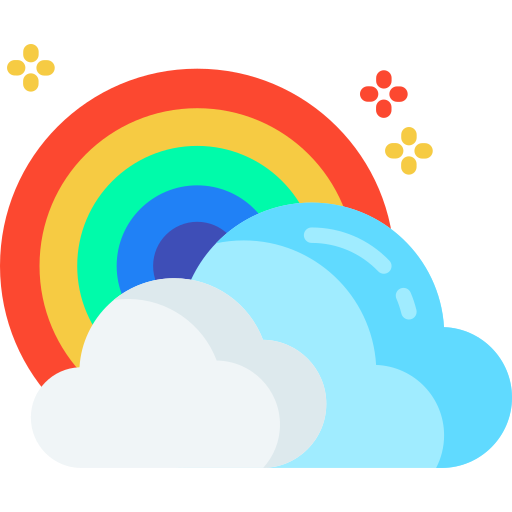 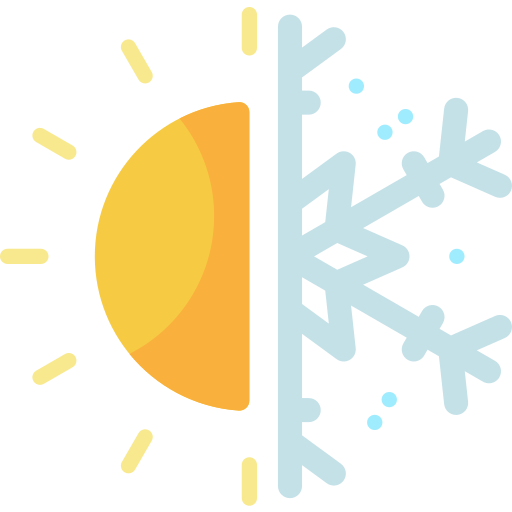 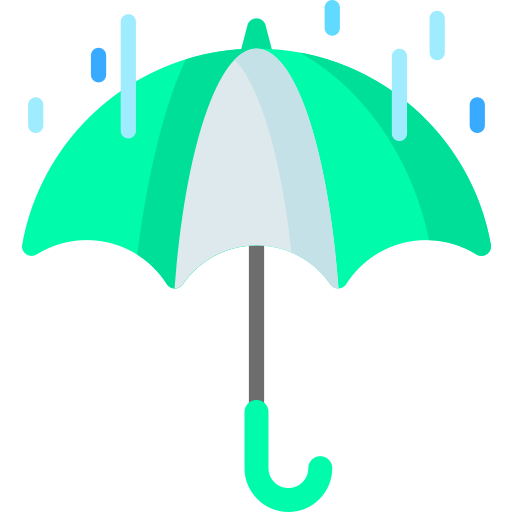 HAY TORMENTAS
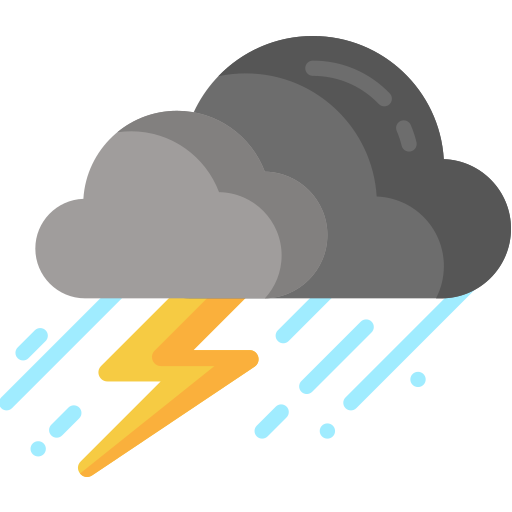 HACE MUCHO FRÍO
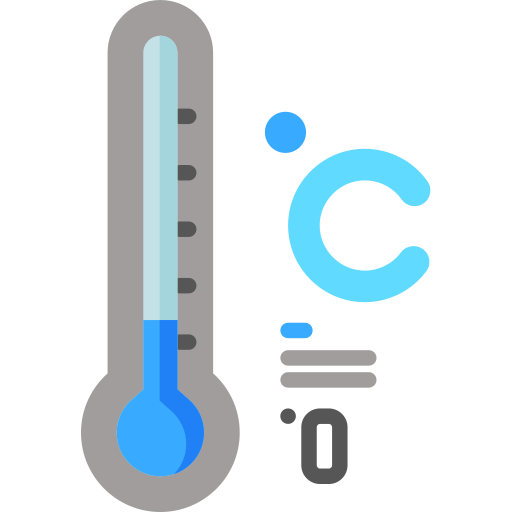 CON UN GATO
CON UNA SERPIENTE
VIVO EN…. ES…..
¿DÓNDE VIVES?
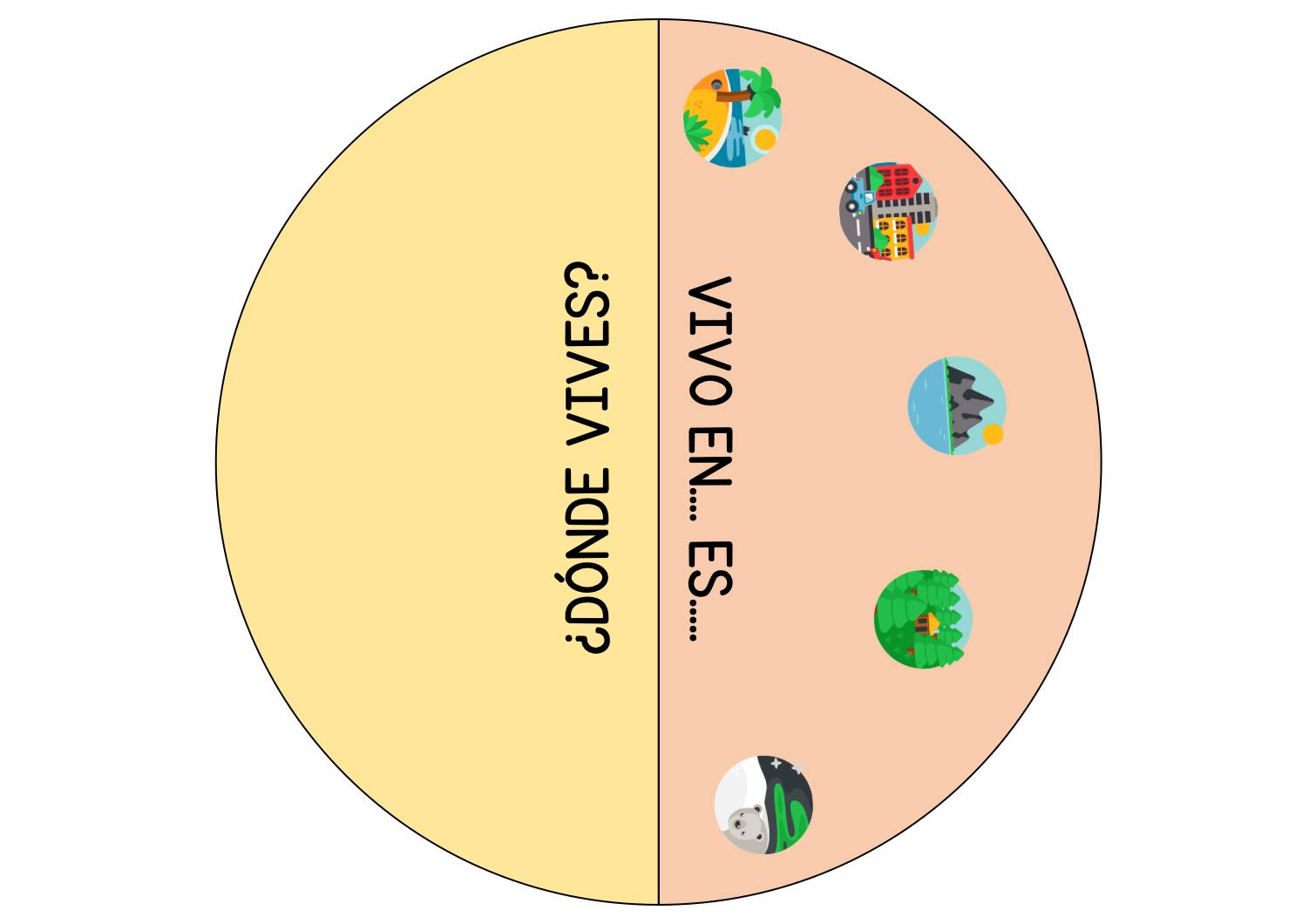 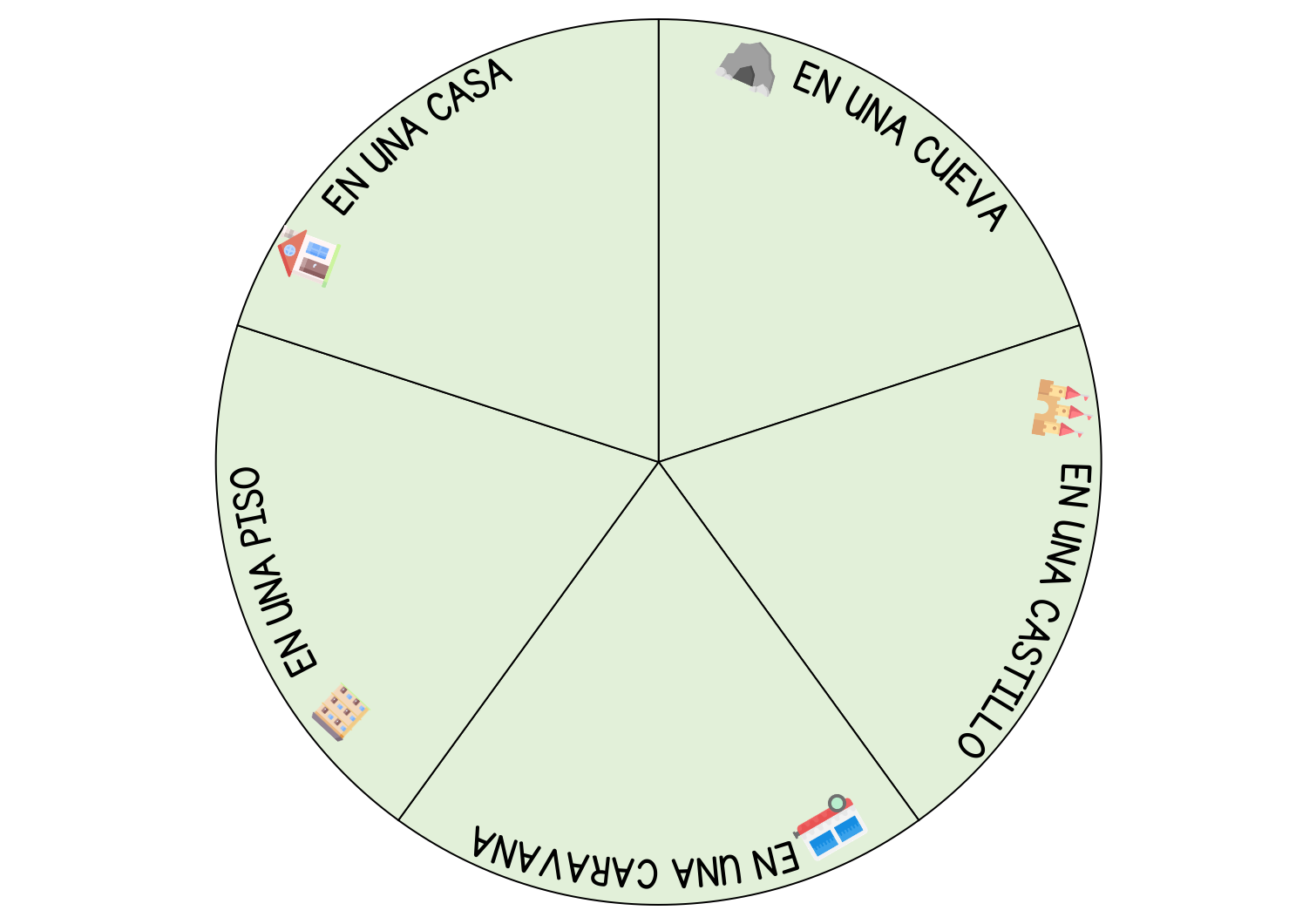 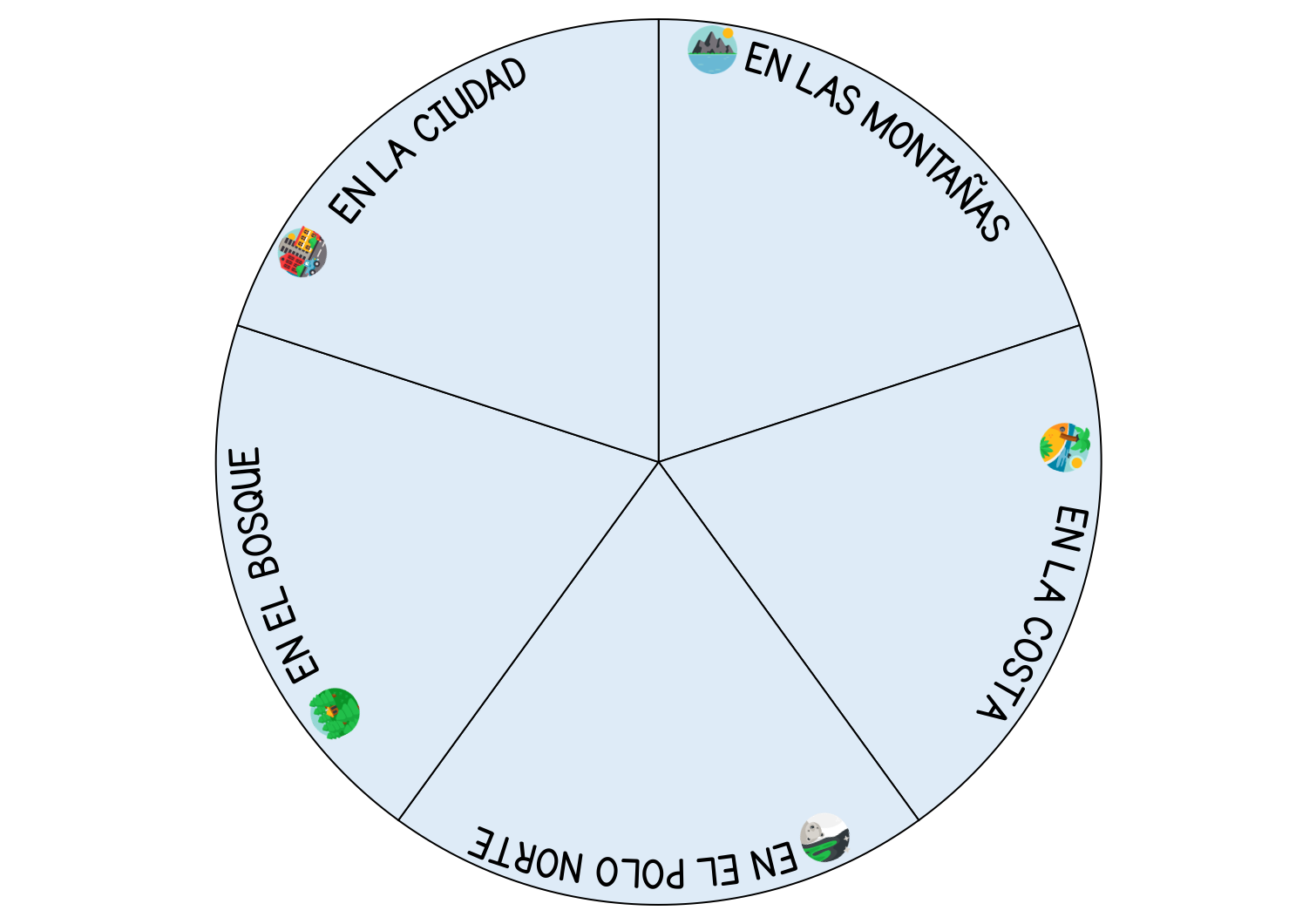 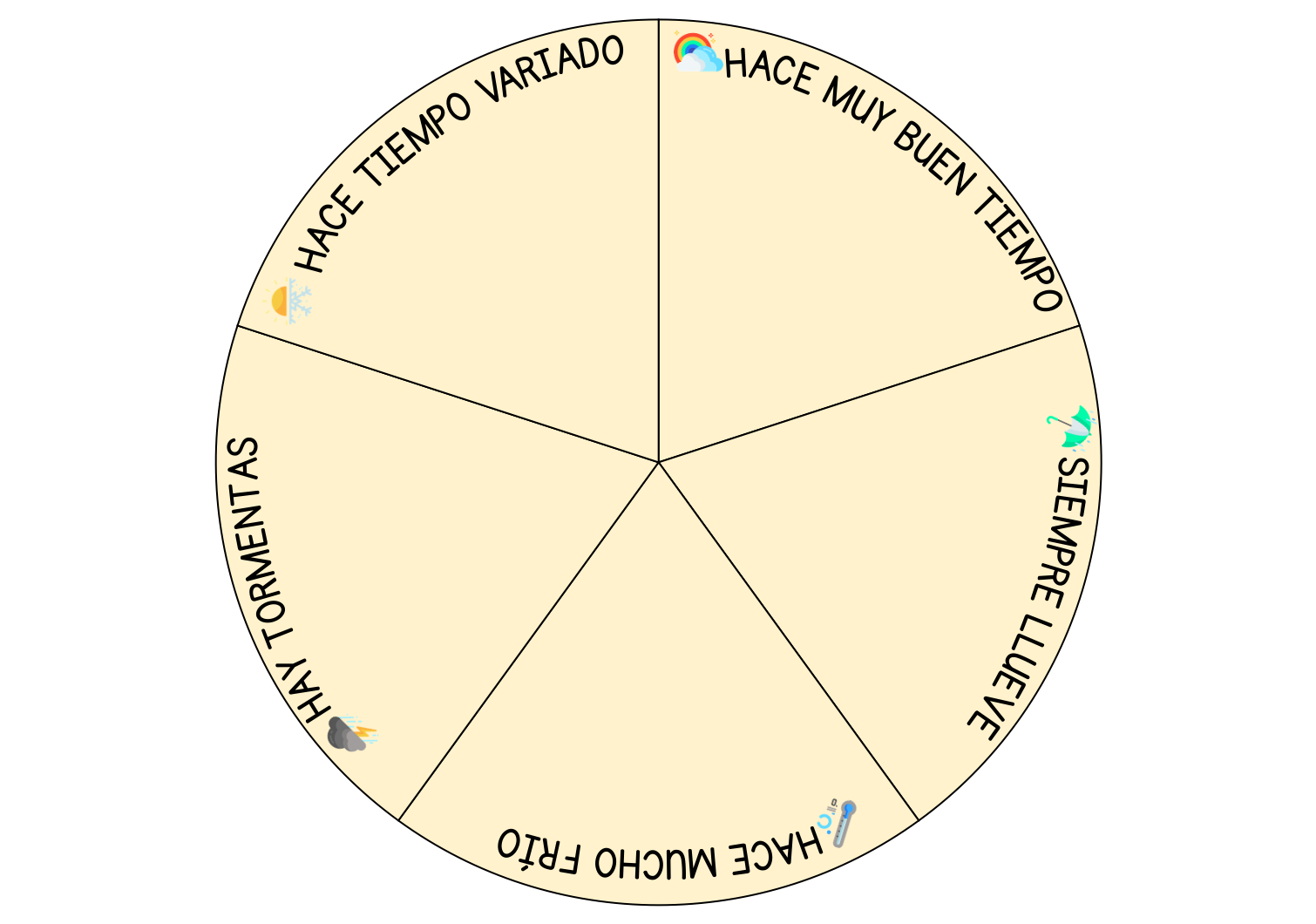 CON UN GATO
CON UNA SERPIENTE